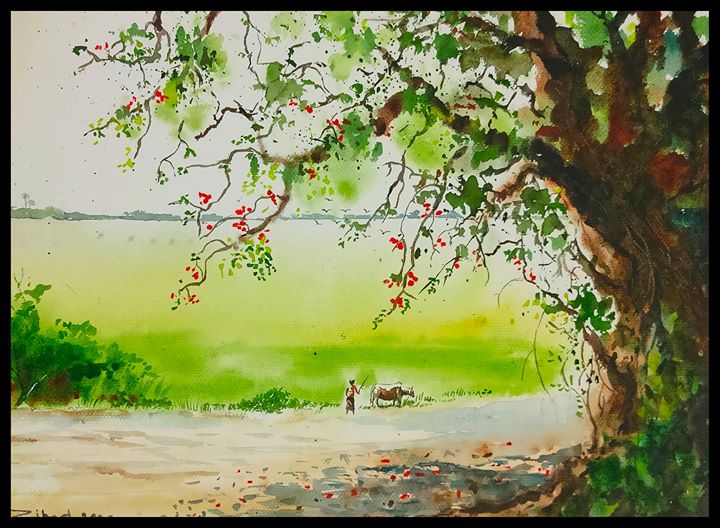 আজকের পাঠে
শুভেচ্ছা
ও
আভিনন্দন
আমি,
              তাছলিমা আক্তার 
প্রধান শিক্ষক 
রাংগাঝিরি মোঃ ইউনুছ চৌঃ সঃ প্রাঃ বিঃ 
 লামা , বান্দরবান ।
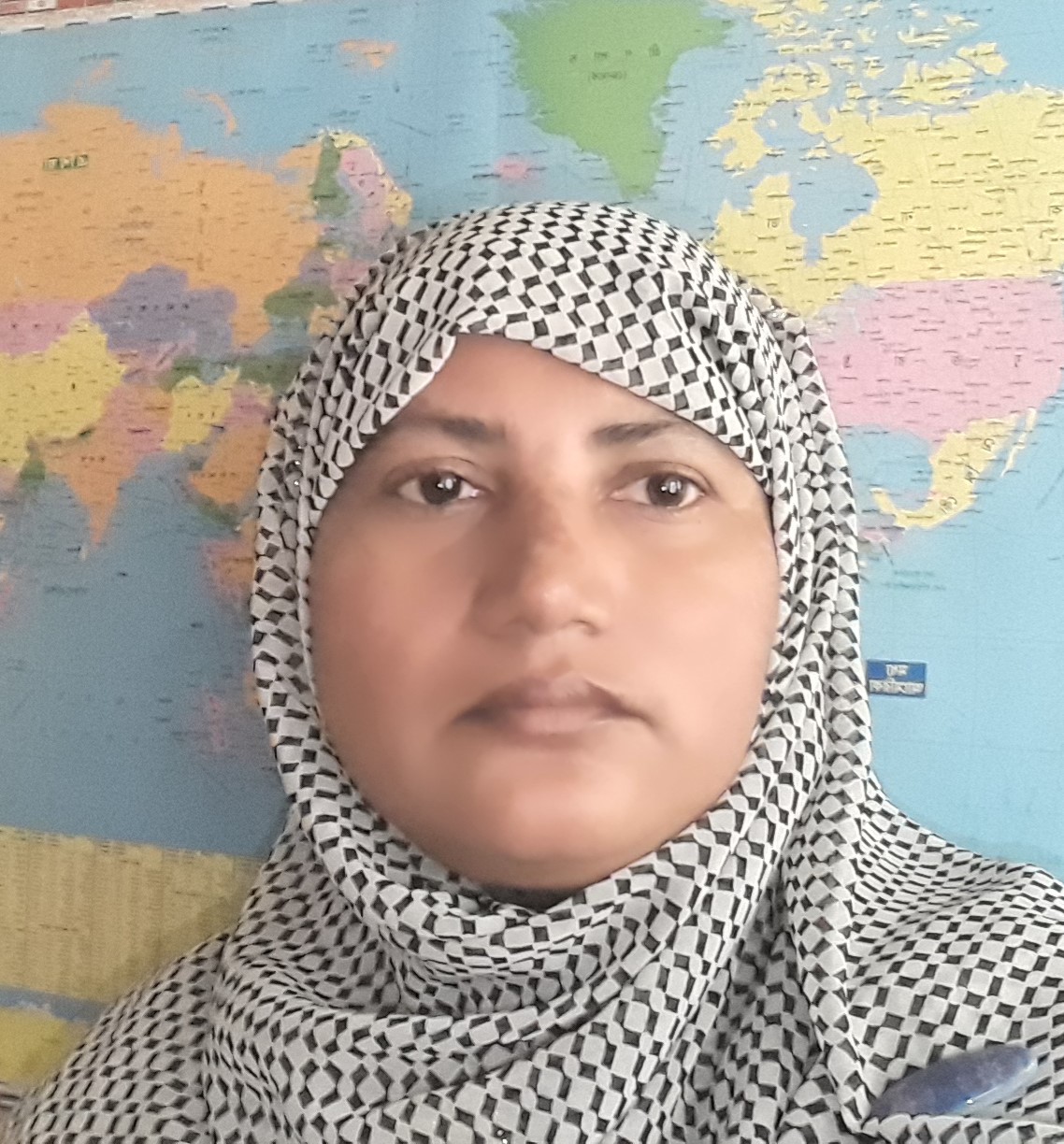 পাঠঃ    ২৭      
পাঠের শিরোনামঃ  হনহন পনপন 
পাঠ্যাংশঃ চলে হনহন-------থালা ঝনঝন
সময়ঃ ৪০ মিনিট
তারিখঃ২০/০৮/২০২০
পাঠ পরিচিতি
ছবিতে তোমরা কি দেখতে পাচ্ছ?
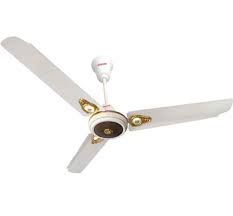 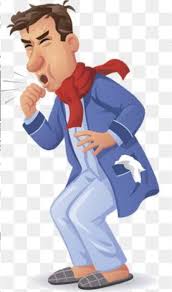 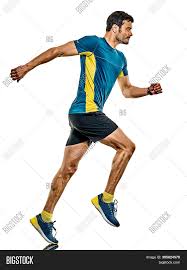 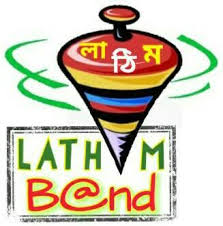 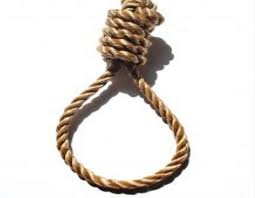 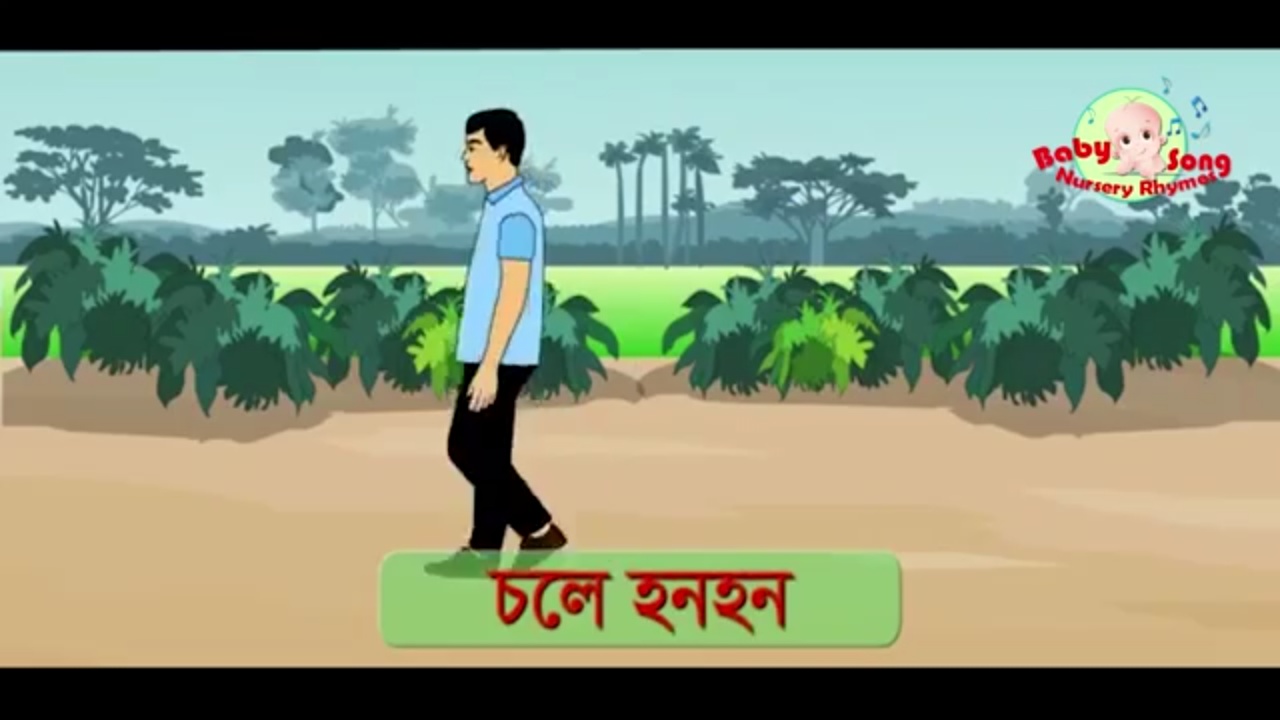 আজকে আমরা পড়ব
হনহন পনপন
সুকুমার রায়
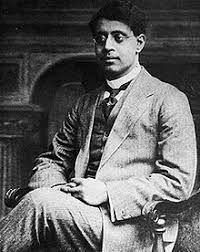 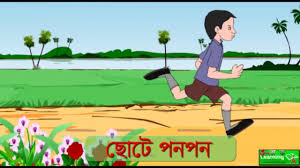 শিখনফল
শোনা
  ২. ১. ১       ছড়া শুনে আনন্দ লাভ করবে ও তার অভিব্যক্তি
                      প্রকাশ করবে। 
  বলা 
  ২. ১. ১      পাঠ্যবইয়ের ছড়া স্পষ্টভাবে বলতে পারবে। 
  ২. ১. ২      পাঠ্যবইবহির্ভূত ছড়া স্পষ্টভাবে বলতে পারবে।
চলে হনহন
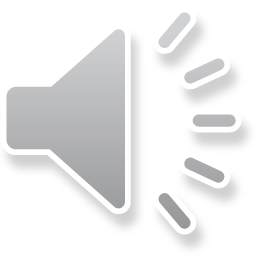 ছোটে পন পন
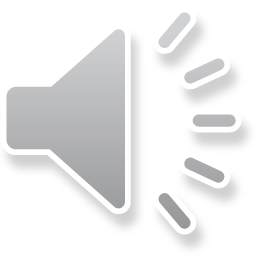 ঘোরে বনবন
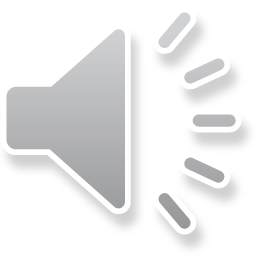 কাজে ঠনঠন
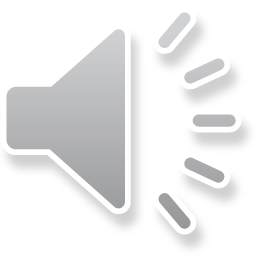 বায়ু শনশন
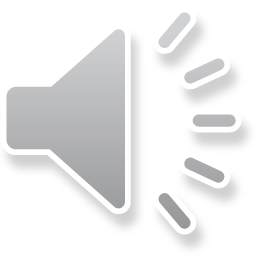 শীতে কনকন
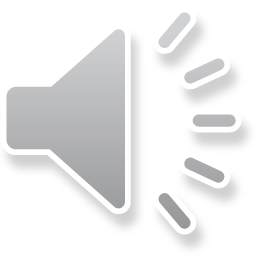 কাশি খনখন
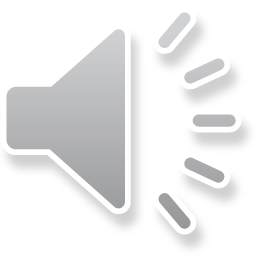 ফোঁড়া টনটন
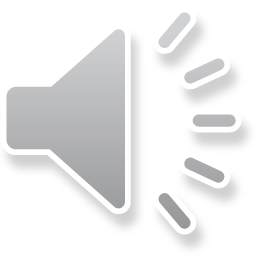 মাছি ভনভন
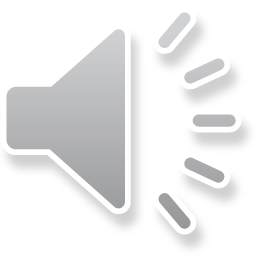 থালা ঝনঝন
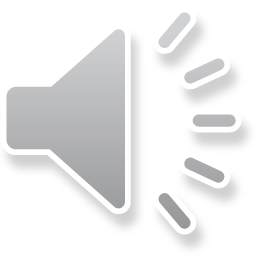 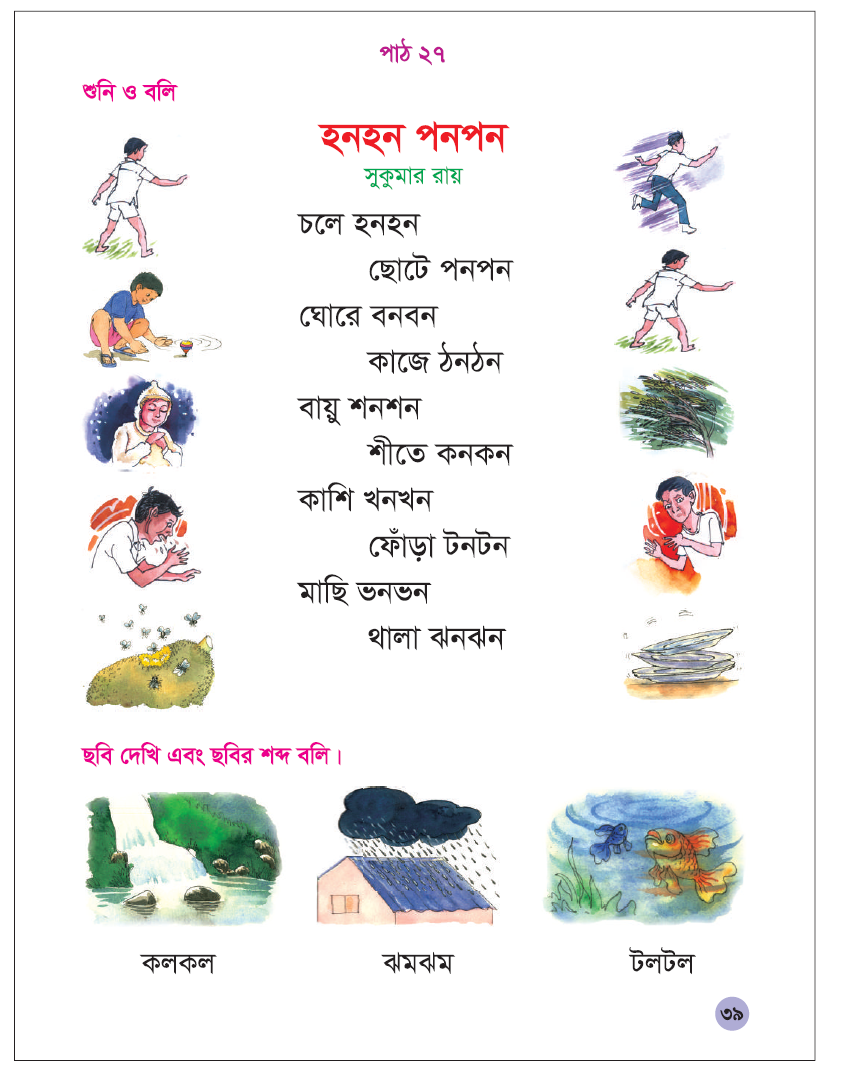 হনহন পনপন
                                 সুকুমার রায় 

চলে  হনহন 
                ছুটেপনপন
ঘোরে  বনবন
               কাজে  ঠনঠন 
বায়ু  শনশন 
               শীতে  কনকন
কাশি  খনখন
               ফোঁড়া  টনটন
মাছি  ভনভন 
               থালা  ঝনঝন
একক কাজ
অভিনয় করে বল
দলীয় কাজ
একজন আবৃত্তি করবে,অন্যরা শুনবে ।
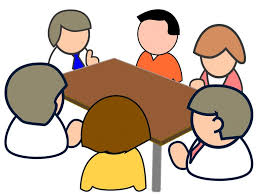 ছবি দেখি এবং ছবির শব্দ বলি
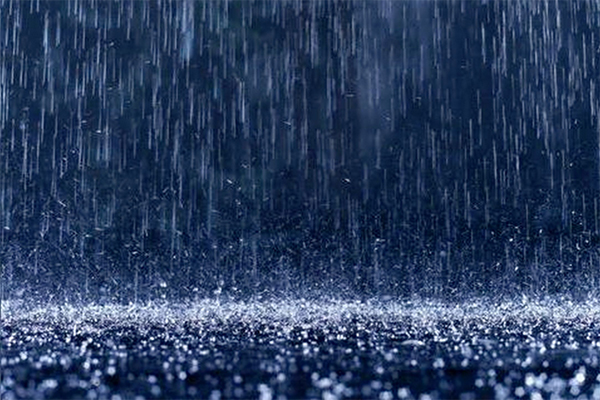 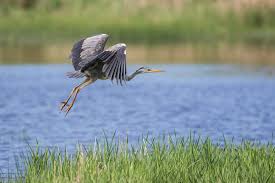 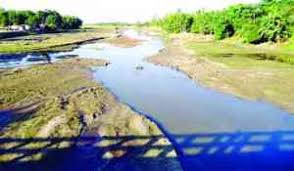 কলকল
ঝমঝম
টলটল
মূল্যায়ন
১। লাটিম  ঘোরার সময় কী রকম শব্দ করে?
                 
                   বনবন ।

২। বায়ু কী রকম শব্দ করে?
               
                  শনশন ।
 
৩। ঝাঁকে ঝাঁকে  মাছি উড়েলে  কী রকম শব্দ হয়?
                   
                  ভনভন ।
বাড়ির কাজ
“ হনহন পনপন “ ছড়াটির প্রথম চার লাইন    লিখে নিয়ে আসবে।
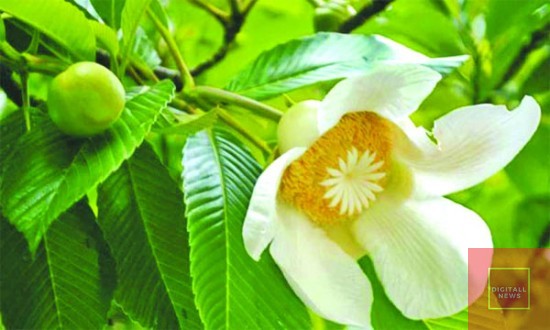 ধন্যবাদ